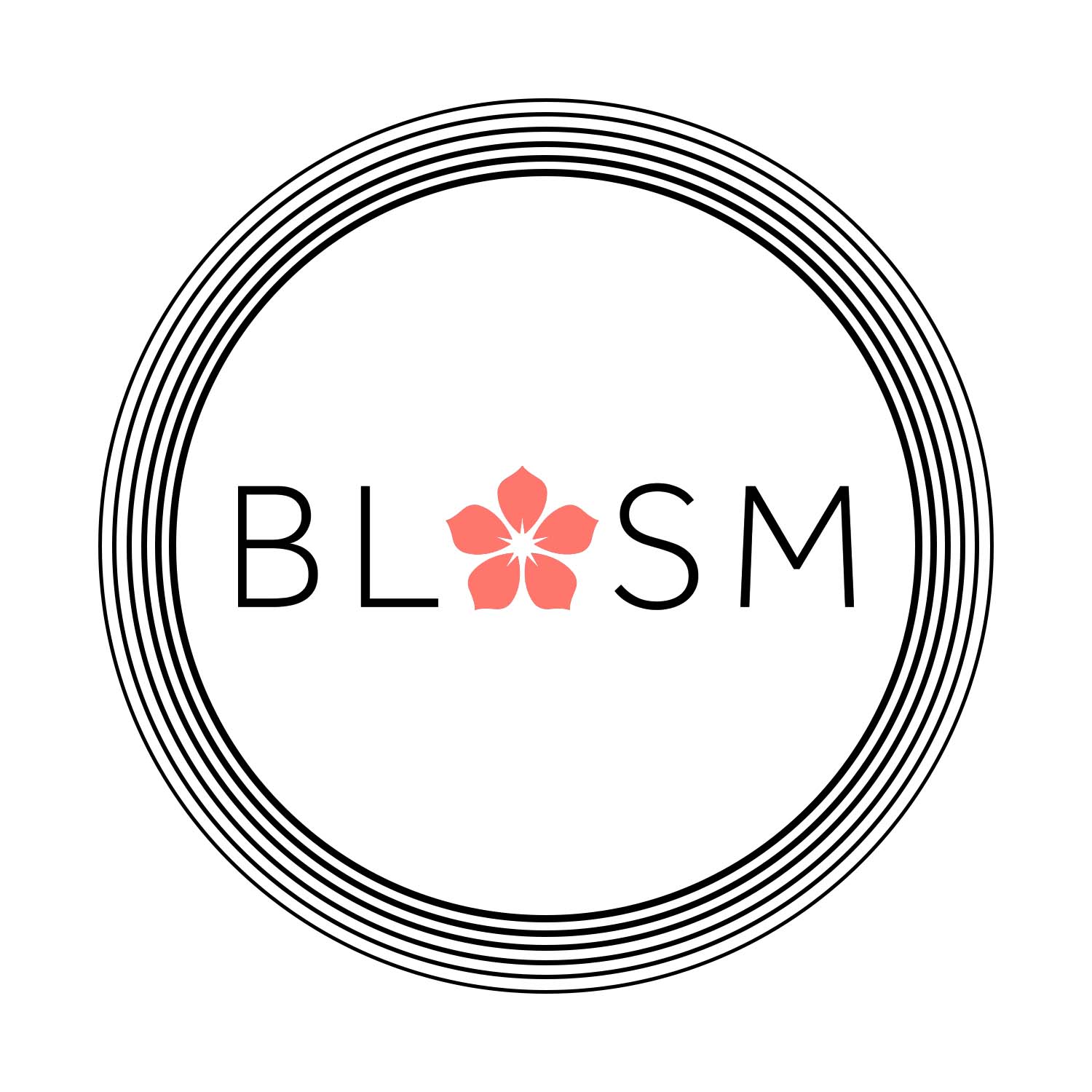 Alcohol/Substance Misuse ≥18 Kirklees
“CHART”
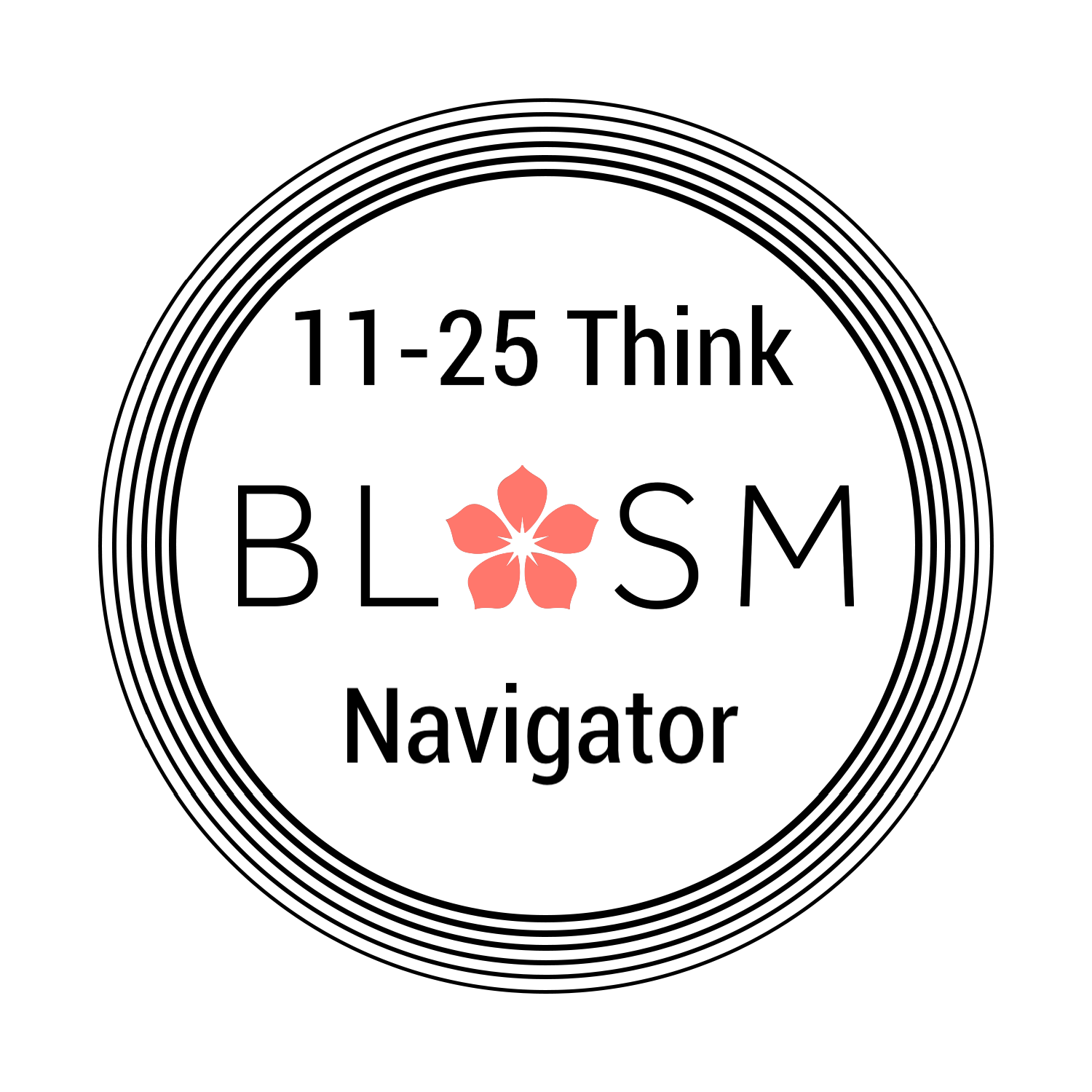 Complete CHART referral 
(Link No.1)
Provide patient information (Link No.2)
Do they consent to service referral
Is the patient BOTH medically and socially fit for discharge?
No
Yes
Document on EPR & Refer to BLOSM Via Communicate “Referral BLOSM”
Document conversation consent status on EPR
[Speaker Notes: Need patient leaflet 
https://www.embeds.co.uk/wp-content/uploads/2022/12/Referral-Form-CGL-CHART-Kirklees-23.10.20-2.pdf]